ПОЗДРАВЛЯЕМ
ПОБЕДИТЕЛЕЙРАЙОННОГО ЭТАПА ПРЕЗИДЕНТСКОЙ СПОРТИВНОЙ ИГРЫ ВОЛЕЙБОЛ
Весь  февраль проходил  районный этап соревнований президентской спортивной игры волейбол. Команду нашей школы представляли юноши и девушки из 10а, 9в, 9б классов.           
           В прошлом году ребята  завоевала лишь четвертое место, поэтому  хотели взять реванш и показать, что они могут  быть призерами. Усердные тренировки, желание победить дали результат. 
    В финале команда школы 634 показала свою замечательную игру и настойчивое желание выиграть соревнования, благодаря чему и завоевала золотые медали районных соревнований по волейболу. 
  Поздравляем победителей!
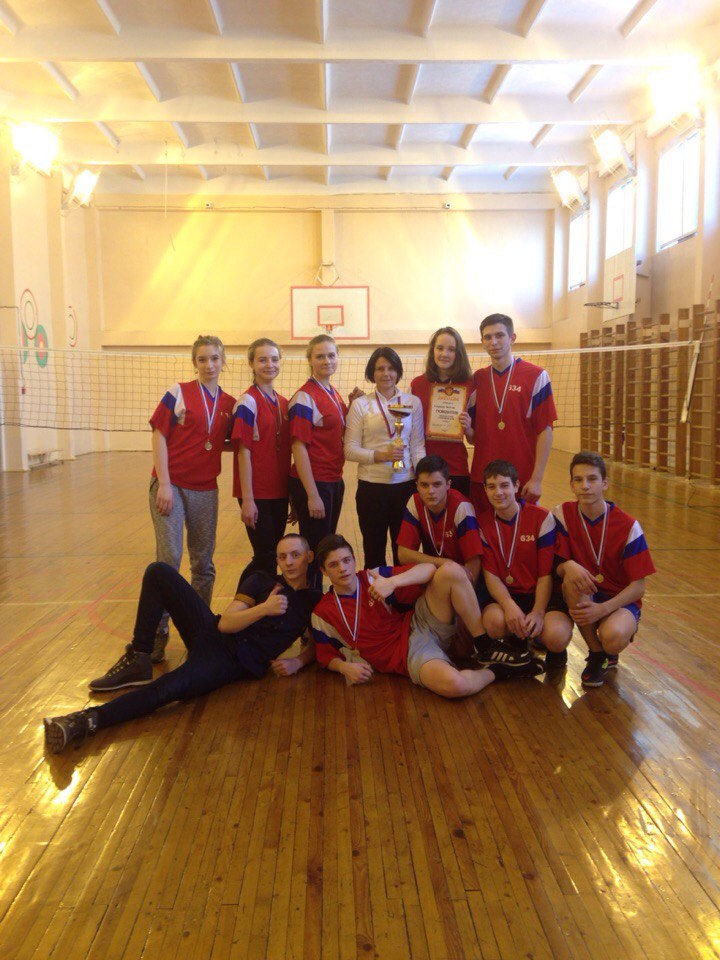 МОЛОДЦЫ! ТАК ДЕРЖАТЬ!
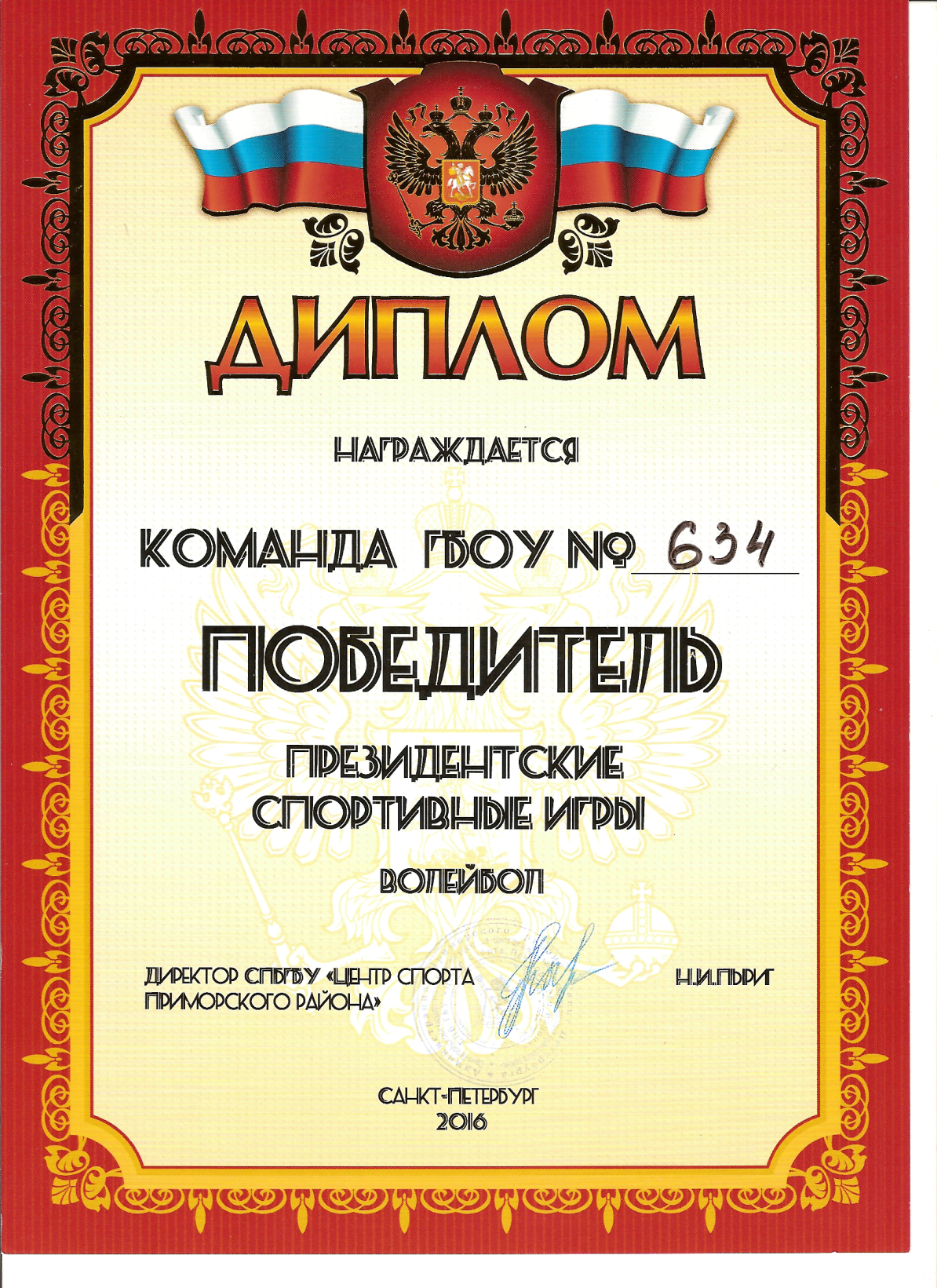 Администрация выражает благодарность волейбольной команде школы
Лиманской Татьяне
Балаевой Александре
Семченко Ульяне
Аверьяновой Валерии
Солдатовой Маргарите
Гудилову Михаилу
Симоненко Дмитрию
Арсеньеву Артему
Миносян Артему
Дергач Семену
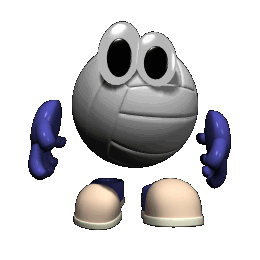 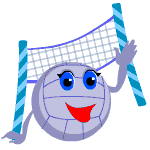